Галогены
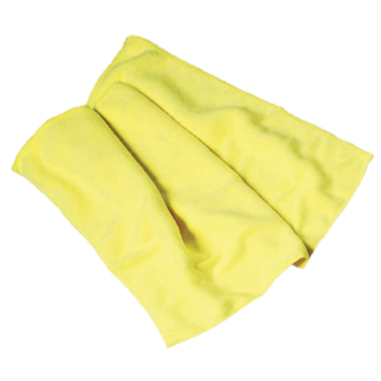 1. Галогены – химические элементы.
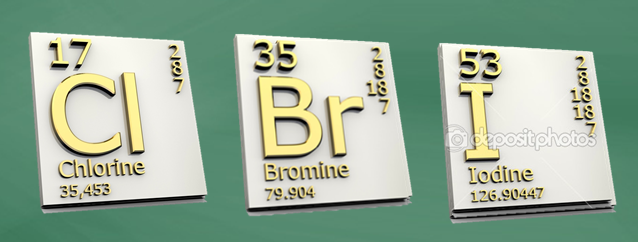 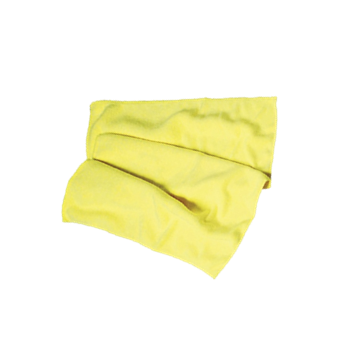 2. Галогены – простые вещества
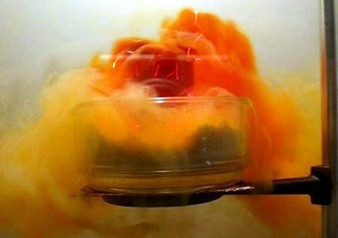 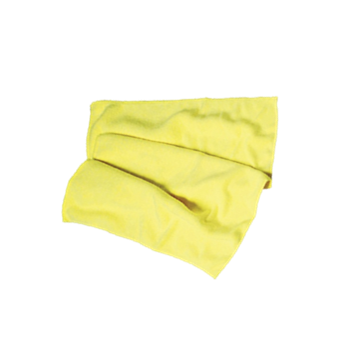 Летучие водородные соединения
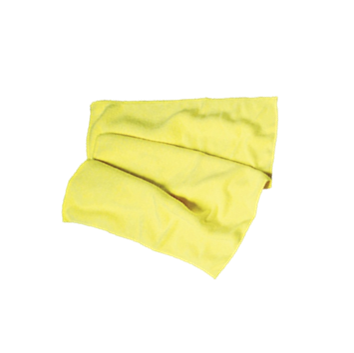 Летуч. водор. соед.
Водн.
 р-р
Сила
 кислоты
Соли
Вид хим.св.; тип кр.р
Физич. св-ва
Качественные реакции
е формула
H+   F  -
I
I
AgF раствор.

AgCl
Белое

AgBr
кремовый

AgJ
желтый
HF-


HCl-


HBr-


HJ-
:  :
NaF-



NaCl-


NaBr-



NaJ-
Ковалентная
полярная;  молек.
Газы
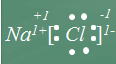 Нарастает
Прочность кислоты  убывает
Твердые,
 тугопл.
Ионная; ионная
Галогениды
Распространение
Фтор (самый распространённый)
Хлор (менее распространенный)
Бром (менее распространённый)
Йод ( наименее распространенный)
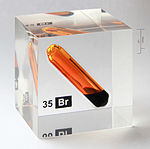 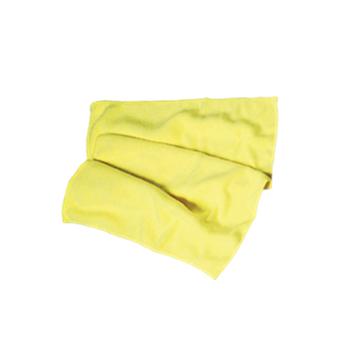 Применение галогенов и их соединений
Соединения фтора используются в качестве добавок в зубные пасты для предотвращения заболеваний кариесом.
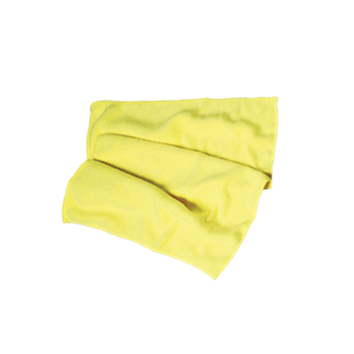 Хлор широко используется в производстве пластмасс и синтетических волокон, каучуков, красителей, растворителей и др. 
Многие хлорсодержащие соединения используют для борьбы с вредителями в сельском хозяйстве. 
Хлор и его соединения применяются для отбеливания льняных и хлопчатобумажных тканей, бумаги, обеззараживания питьевой воды.
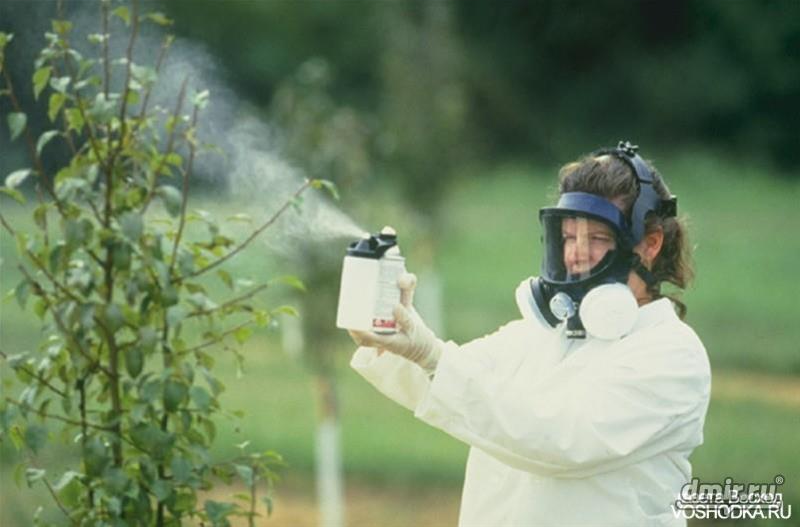 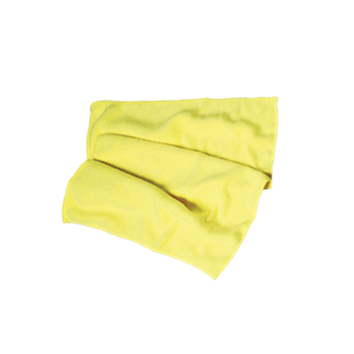 Простые вещества и соединения брома и иода используются в фармацевтической и химической промышленности
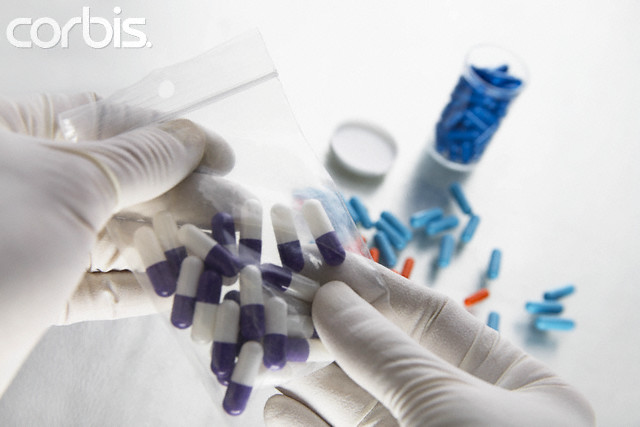 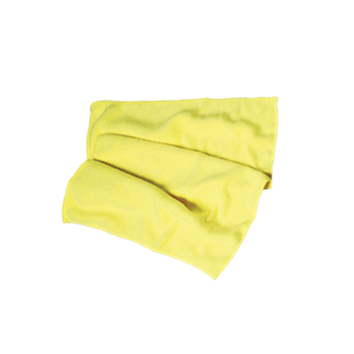 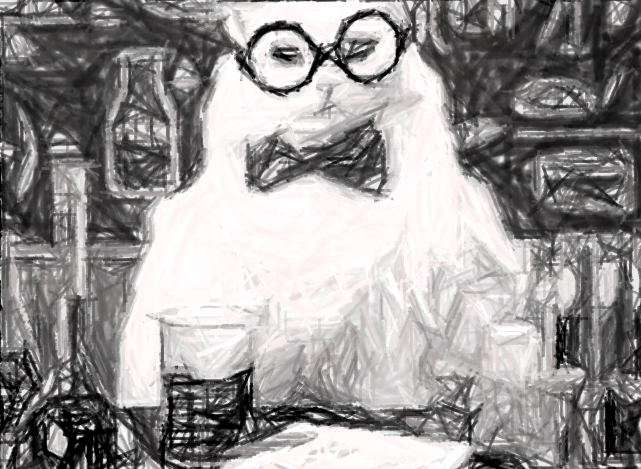 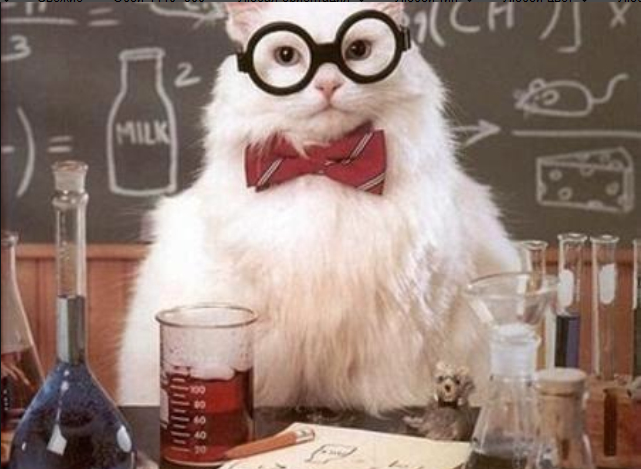 Спасибо за внимание!
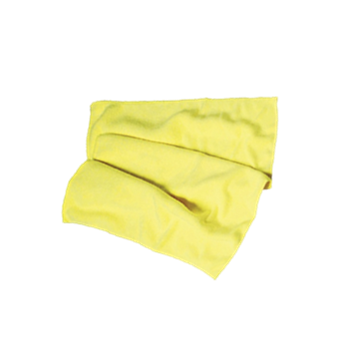 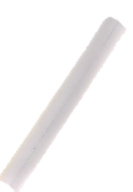